2019 International Wine Technical Summit
Certificates of Analysis and “authenticity, safety, and ‘Quality’ ”
June 3-4, 2019
Paul Huckaba
Laboratory Manager, Bronco Wine Company
Winemaker, Redwood VIneyards
[Speaker Notes: This is the PowerPoint presentation template for the International Wine Technical Summit.]
Certificates of Analysis
Overview:
Background 
FIVS Papers on Certificates of Analysis
Safety & Authenticity (2017 & 2018 review)
“Quality”
3. Can basic testing show “Quality”?
4. Are Certificates of analysis necessary?
5. Summary, and Group Discussion Questions
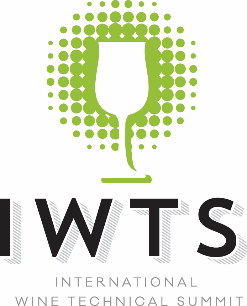 [Speaker Notes: This is the PowerPoint presentation template for the International Wine Technical Summit.]
Certificates of Analysis
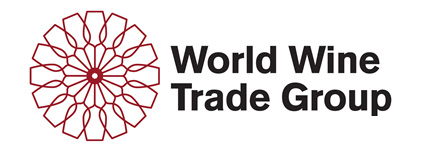 “The Tbilisi Statement”
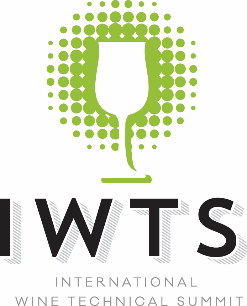 https://www.trade.gov/td/ocg/wwtg.htm
https://www.wwtg-gmcv.org/
“The ‘Statement on Analytical Methodology and Regulatory Limits’ was adopted to remove unnecessary obstacles to international wine exports. The principles, finalized at the trade group's annual meeting in Tbilisi, Georgia on Aug. 25-26, 2014, were proposed to address a continuing pattern of wine trade barriers. Many countries establish unnecessary rules which delay and add to winery costs, resulting in restricted market access and trade.”
(https://www.wineinstitute.org/resources/pressroom/09022014)
Tbilisi Statement, Principle #01 - AVOID UNNECESSARY ANALYSIS
“GOVERNMENTS SHOULD ESTABLISH REGULATORY LIMITS THAT ARE BASED ON RISK, THEREBY AVOIDING UNNECESSARY ANALYSIS.”
[Speaker Notes: This is the PowerPoint presentation template for the International Wine Technical Summit.]
Certificates of Analysis
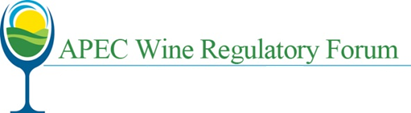 In the APEC region, “…the costs of unnecessary testing and certification in the region (were) estimated at 1 billion USD per annum.”
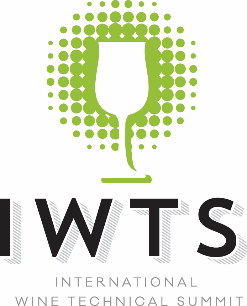 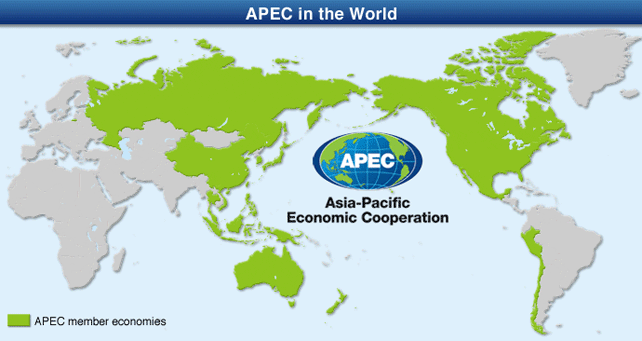 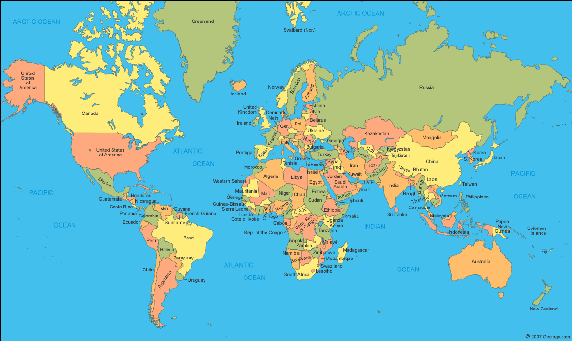 $1,000,000,000 USD
$?,???,???,??? USD
[Speaker Notes: This is the PowerPoint presentation template for the International Wine Technical Summit.]
Certificates of Analysis
FIVS papers on Certificates of analysis
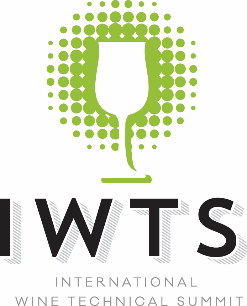 “Quality”
Authenticity
Safety
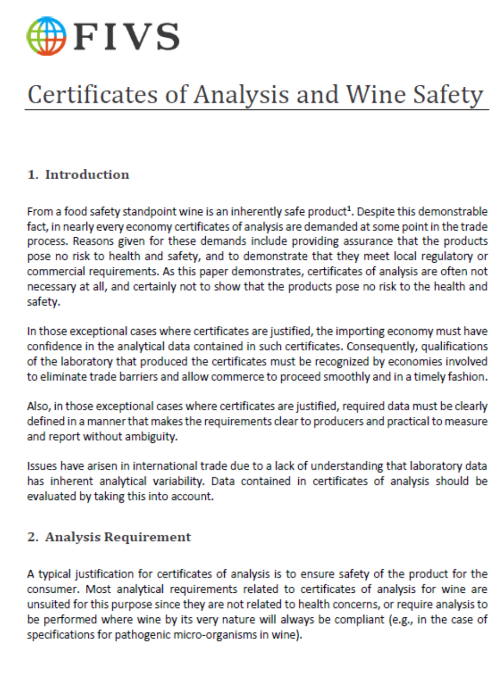 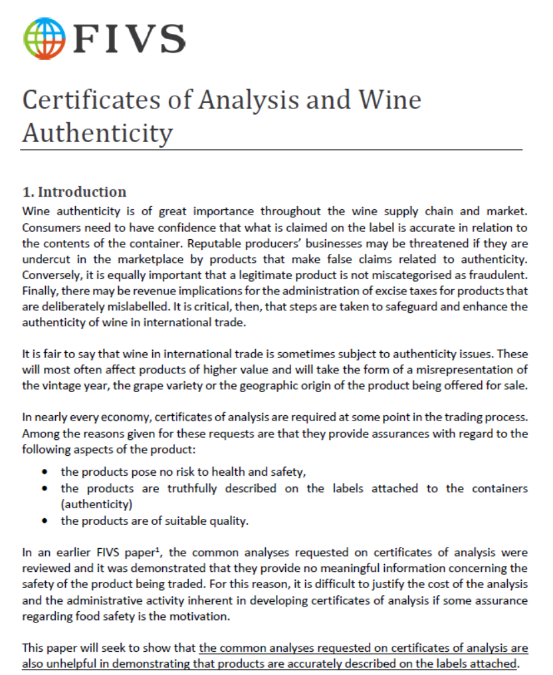 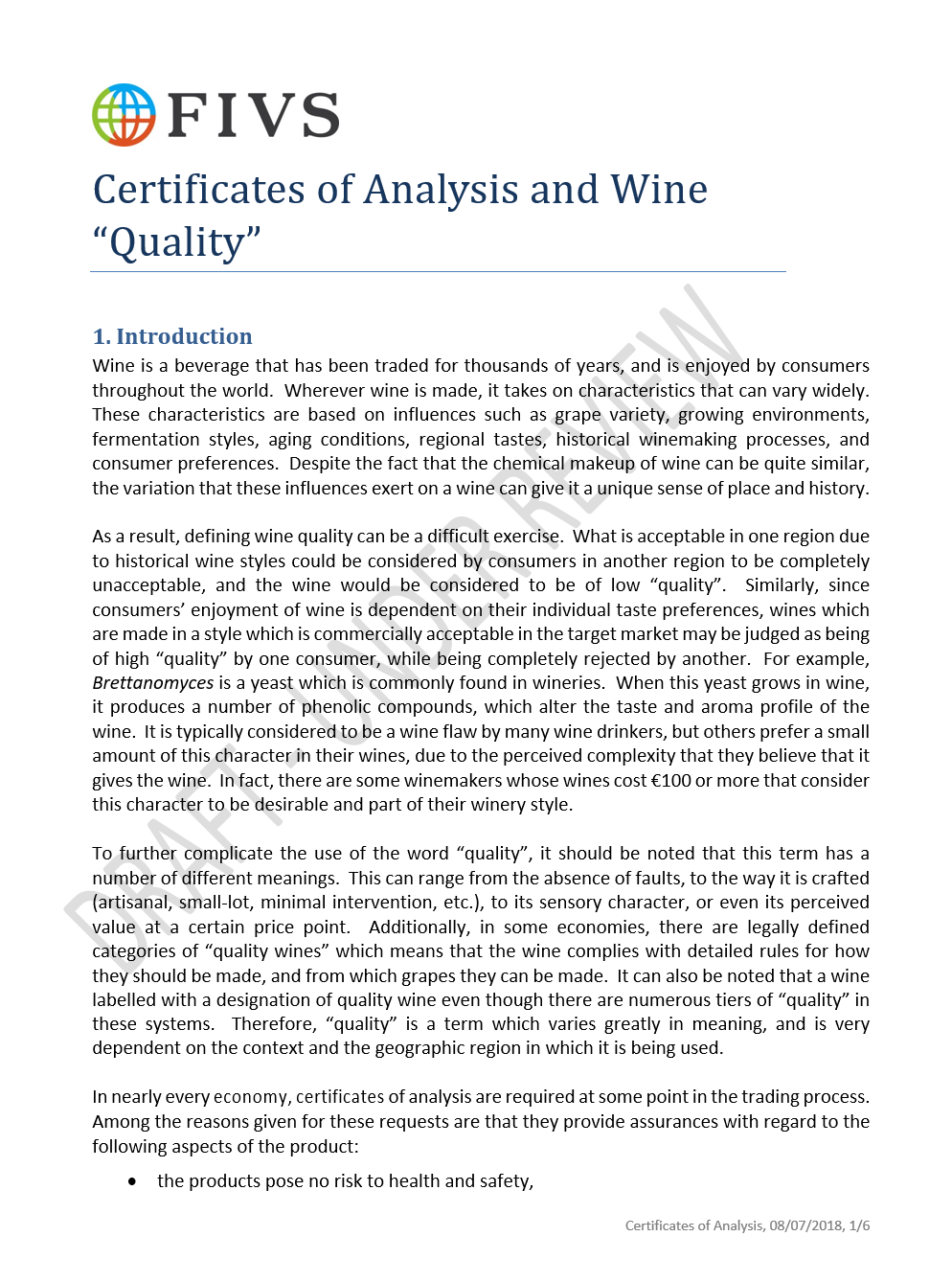 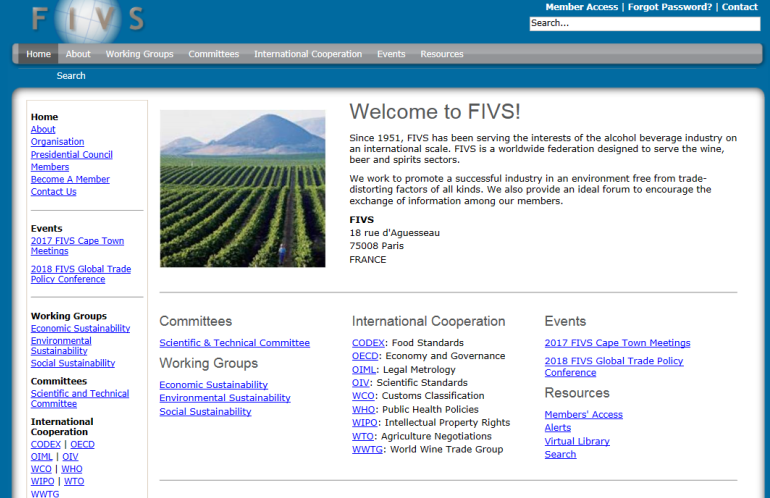 (Draft under review)
www.fivs.org
[Speaker Notes: This is the PowerPoint presentation template for the International Wine Technical Summit.]
Certificates of Analysis
Is wine an inherently safe product?
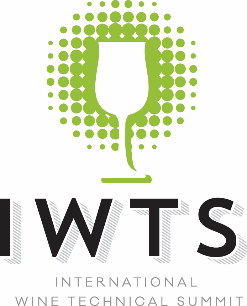 A collection of “requested” tests for COAs
(ETS Labs, Analysis for Exports. St. Helena, California, USA.)
[Speaker Notes: This is the PowerPoint presentation template for the International Wine Technical Summit.]
Certificates of Analysis
Is wine an inherently safe product?
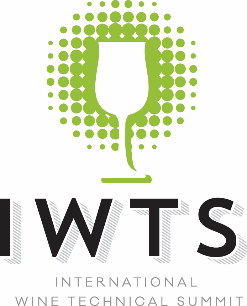 We can group tests into 6 main categories
[Speaker Notes: This is the PowerPoint presentation template for the International Wine Technical Summit.]
Certificates of Analysis
Is wine an inherently safe product?
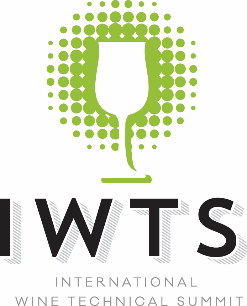 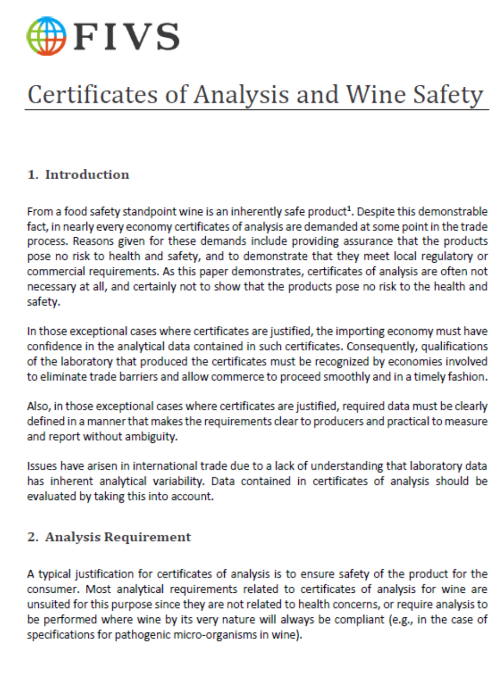 “Health and Safety”
Sulfur Dioxide (SO2)
Methanol
Heavy Metals
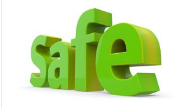 Concentrations are too low for concern
[Speaker Notes: This is the PowerPoint presentation template for the International Wine Technical Summit.]
Certificates of Analysis
Is wine an inherently safe product?
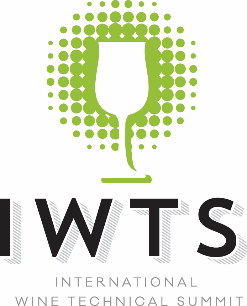 “Wine Quality and Legality”
Ethanol
Gas Pressure
Methanol
Volatile acidity
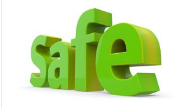 Quality and legality don’t affect safety
[Speaker Notes: This is the PowerPoint presentation template for the International Wine Technical Summit.]
Certificates of Analysis
Is wine an inherently safe product?
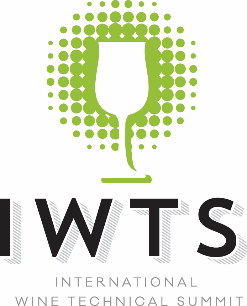 “Additive Levels”
Mostly Grape-Derived
Difficult to determine added amount
Good Manufacturing Practice (GMP) usage 
Minimal usage
No risk, Based on jecfa evaluations
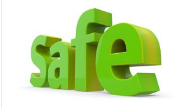 Concentrations are too low for concern
[Speaker Notes: This is the PowerPoint presentation template for the International Wine Technical Summit.
.]
Certificates of Analysis
Is wine an inherently safe product?
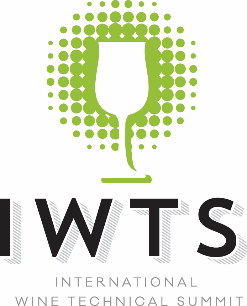 “Microbiological”
Yeast/fungus, Bacteria  (Quality only?)
Pathogens (E. Coli, Salmonella)
“Microbiologically, wine is a low food safety risk consumer product”
(https://www.bio-conferences.org/articles/bioconf/pdf/2016/02/bioconf-oiv2016_04003.pdf)
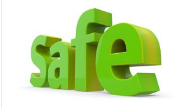 Pathogens don’t survive in wine
[Speaker Notes: This is the PowerPoint presentation template for the International Wine Technical Summit.
.]
Certificates of Analysis
Is wine an inherently safe product?
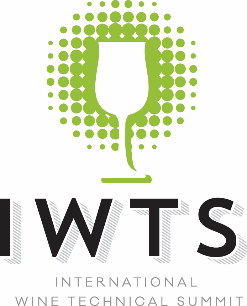 “Physical Characteristics”
Color, limpidity (clarity), Stability
Subjective descriptors
Can vary based on tradition, culture, fashion, or style
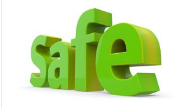 Characteristics of wine don’t affect safety
[Speaker Notes: This is the PowerPoint presentation template for the International Wine Technical Summit.]
Certificates of Analysis
Is wine an inherently safe product?
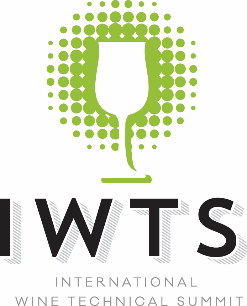 “Typical Wine Parameters”
pH, Acidity, sugars, density, etc.
Grape-Based, so a narrow range of values
Additions – more of the same?
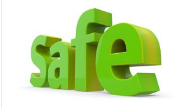 Safe in the grapE?  Safe in the wine!
[Speaker Notes: This is the PowerPoint presentation template for the International Wine Technical Summit.]
Certificates of Analysis
Are certificates of analysis for Safety necessary?
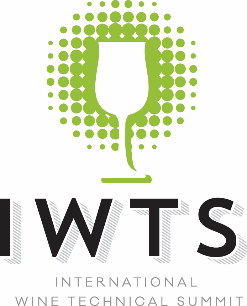 Certificate of analysis tests Are either:
Not related to health and safety
Declared on the bottle
Unlikely to reach harmful levels in wines made using Good Enological Practice
So…are they necessary?
2017 – “Could these tests be used to show authenticity?”
[Speaker Notes: This is the PowerPoint presentation template for the International Wine Technical Summit.]
Certificates of Analysis
What is authenticity?
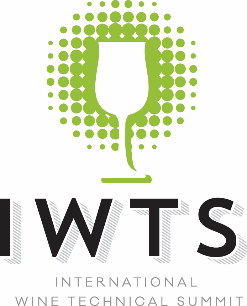 “The Product is what it claims to be”
Accurate label claims in relation to content
Vintage
Variety
Geographic Origin
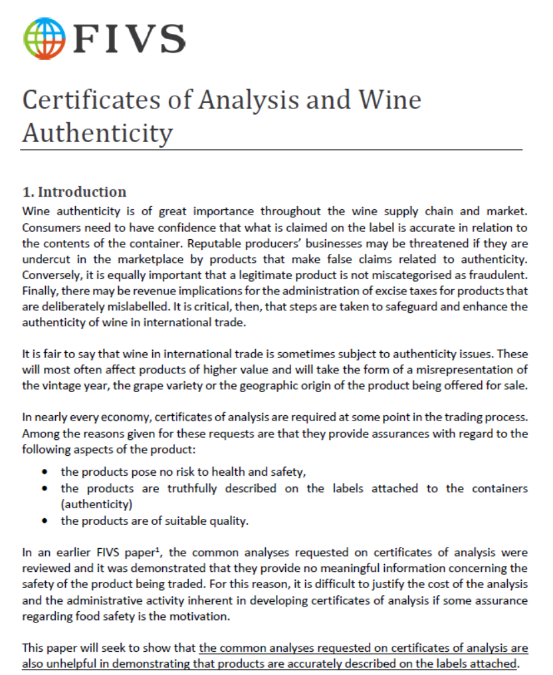 Certificates of Analysis may not be necessary
[Speaker Notes: This is the PowerPoint presentation template for the International Wine Technical Summit.]
Certificates of Analysis
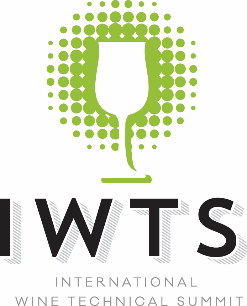 Six main categories
[Speaker Notes: This is the PowerPoint presentation template for the International Wine Technical Summit.]
Certificates of Analysis
Can Basic Testing show Authenticity?
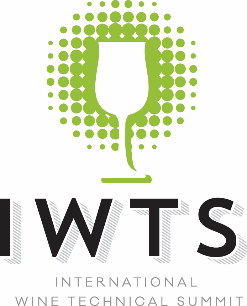 “Health and Safety”
Sulfur Dioxide (SO2)
Methanol
Heavy Metals
Not indicators of authenticity
Concentrations found typically overlap, and no substantial variations for vintage, geographic area, or variety
[Speaker Notes: This is the PowerPoint presentation template for the International Wine Technical Summit.]
Certificates of Analysis
Can Basic Testing show Authenticity?
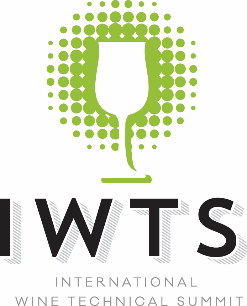 “Wine Quality and Legality”
Ethanol, Volatile acidity
Methanol
Gas Pressure
Fall in a narrow range of values (Ethanol, VA)
Methanol – If high, then above allowable levels
Gas Pressure – Wine Classification, not Authenticity
[Speaker Notes: This is the PowerPoint presentation template for the International Wine Technical Summit.]
Certificates of Analysis
Can Basic Testing show Authenticity?
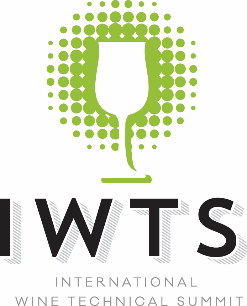 “Additive Levels”
Allowed in wine
Mostly Grape-Derived
Difficult to determine added amount
Presence does not indicate lack of authenticity
[Speaker Notes: This is the PowerPoint presentation template for the International Wine Technical Summit.
.]
Certificates of Analysis
Can Basic Testing show Authenticity?
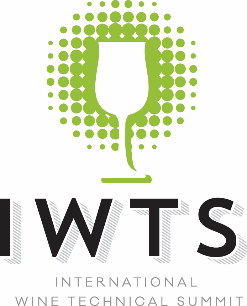 “Microbiological”
Yeast/fungus, Bacteria
Global winemaking microbes
Pathogens (E. Coli, Salmonella)
Do not survive in wine
“Microbiologically, wine is a low food safety risk consumer product”
(https://www.bio-conferences.org/articles/bioconf/pdf/2016/02/bioconf-oiv2016_04003.pdf)
Presence would not indicate lack of authenticity
[Speaker Notes: This is the PowerPoint presentation template for the International Wine Technical Summit.
.]
Certificates of Analysis
Can Basic Testing show Authenticity?
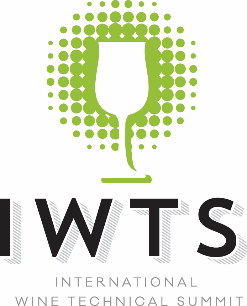 “Physical Characteristics”
Color, limpidity (clarity), Stability
Subjective – opportunity for mischaracterization
Can vary based on tradition, culture, fashion, or style
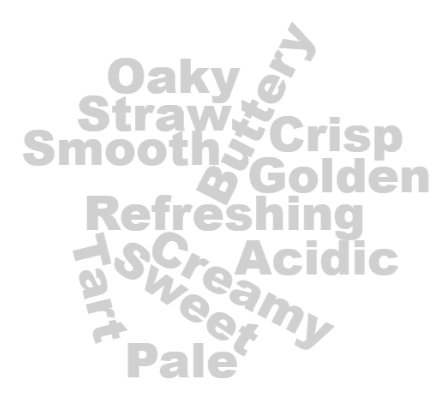 “What Does a California Chardonnay look/taste like?”
[Speaker Notes: This is the PowerPoint presentation template for the International Wine Technical Summit.]
Certificates of Analysis
Can Basic Testing show Authenticity?
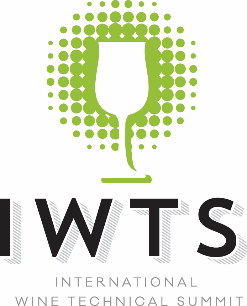 “Typical Wine Parameters”
pH, Acidity, sugars, density, etc.
Mostly Grape-Based, so a narrow range of values which are variable, not fixed
The ranges are well known
Variation within a small range
Well-characterized range, and easy to “replicate”
[Speaker Notes: This is the PowerPoint presentation template for the International Wine Technical Summit.]
Certificates of Analysis
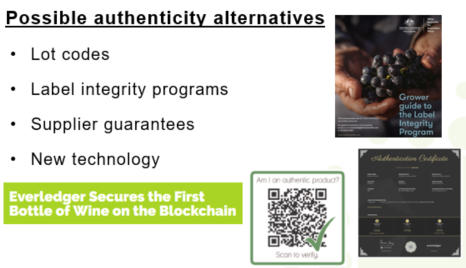 Overall rationale
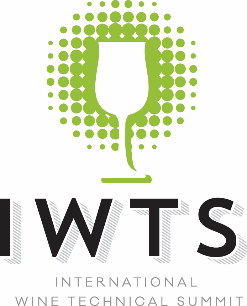 Basic tests don’t show authenticity
Sophisticated tests have limits
Wine Variability – Seasonal, winemaking
Blending – Variety, Vintage, Region
Cost, Time, scarcity – Not practical for testing for international trade
Certificates of analysis Can't indicate authenticity
So, are they necessary?
2018 – “Could these tests be used to show Quality?”
[Speaker Notes: This is the PowerPoint presentation template for the International Wine Technical Summit.]
Certificates of Analysis
CAN BASIC TESTING SHOW “QUALITY”?
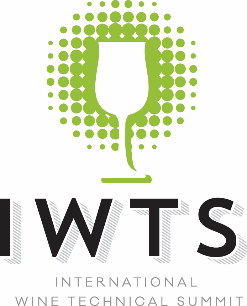 (Note: FIVS paper is in review, and moving towards consensus agreement)
WHAT IS “QUALITY”?
A very difficult term to define, and even more difficult to quantify
Individual Taste Preference
Historical Wine Style
Price Point
Is it…
Absence of Faults?
“Locally Made”?
Small-Lot or Artisanal?
Part of a legal definition?
?
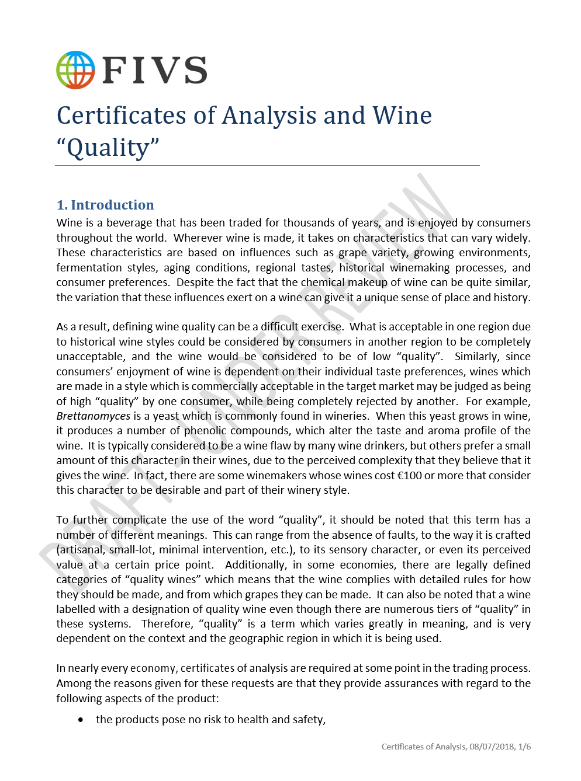 [Speaker Notes: This is the PowerPoint presentation template for the International Wine Technical Summit.]
Certificates of Analysis
CAN BASIC TESTING SHOW “QUALITY”?
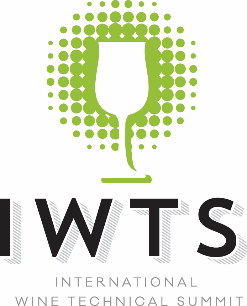 Health and Safety
Sulfur Dioxide (SO2)
Methanol
Heavy Metals
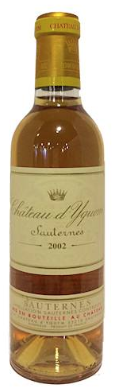 Concentrations found typically overlap, and are in a fairly narrow range
Higher levels may be usual for the wine type
[Speaker Notes: This is the PowerPoint presentation template for the International Wine Technical Summit.]
Certificates of Analysis
CAN BASIC TESTING SHOW “QUALITY”?
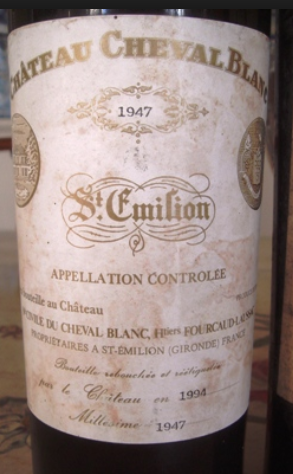 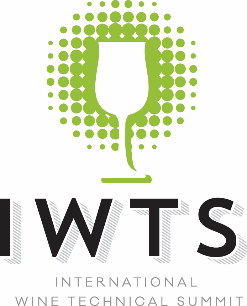 Wine Quality and Legality
Ethanol
Volatile acidity (VA)
Methanol
Gas Pressure
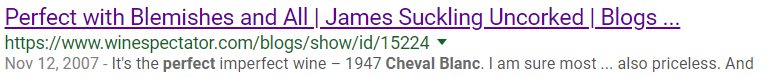 Fall in a narrow range of values (Ethanol, Methanol)
VA – Higher levels can be typical, and add complexity
Gas Pressure – CO2 Level, not “Quality”
*
Authentic?
[Speaker Notes: This is the PowerPoint presentation template for the International Wine Technical Summit.]
Certificates of Analysis
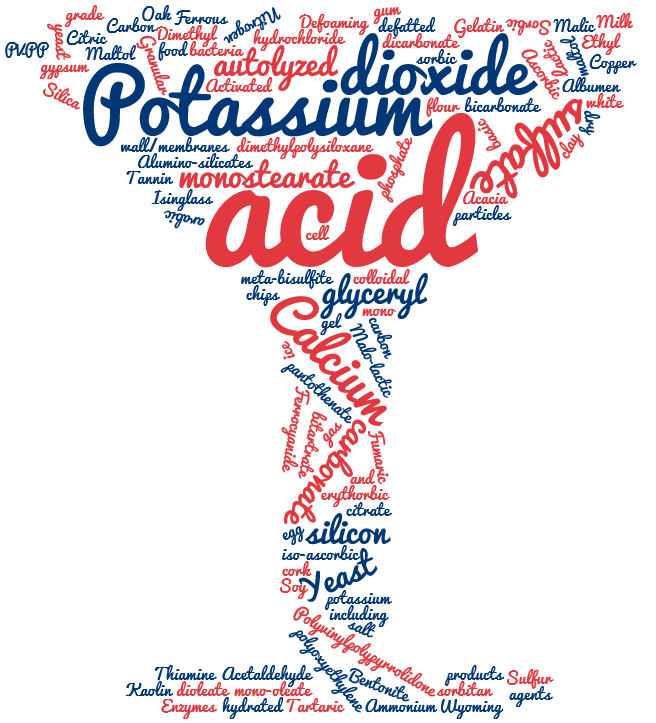 CAN BASIC TESTING SHOW “QUALITY”?
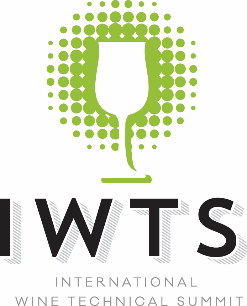 Additive Levels
Added in very small amounts
Added only when needed, often to increase “Quality”
Taste profile improvement
Removal of undesirable aromas
Maintaining microbiological stability
Mostly grape-derived, so difficult to determine added amount
Neither Presence nor absence would indicate lack of “quality” in a wine
[Speaker Notes: This is the PowerPoint presentation template for the International Wine Technical Summit.]
Certificates of Analysis
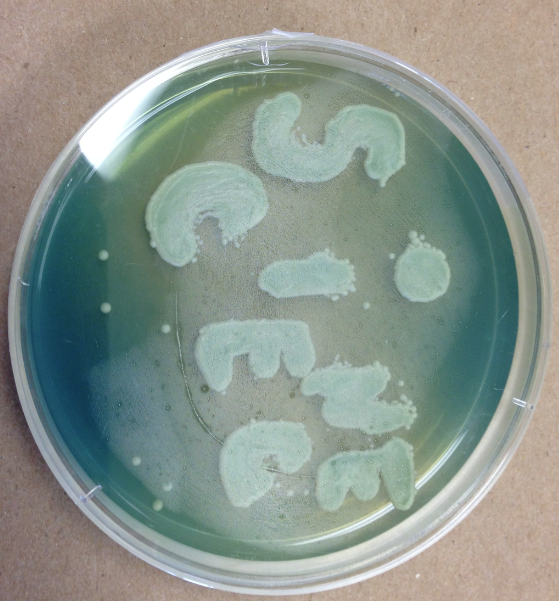 CAN BASIC TESTING SHOW “QUALITY”?
Microbiological
Yeast/fungus, Bacteria
If wine is unfiltered, their presence would not be surprising
Unfiltered wine is seen by some consumers as being of higher quality
Brettanomyces (yeast) influence is seen as positive by some, negative by others
Pathogens (E. Coli, Salmonella)
Result will always be “None Detected”
“Microbiologically, Wine is a Low Food Safety Risk Consumer Product”
(https://www.bio-conferences.org/articles/bioconf/pdf/2016/02/bioconf-oiv2016_04003.pdf)
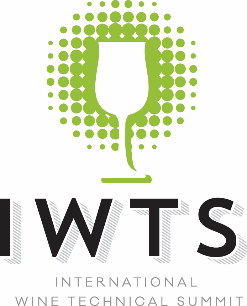 Presence would not indicate lack of “Quality”
[Speaker Notes: This is the PowerPoint presentation template for the International Wine Technical Summit.]
Certificates of Analysis
CAN BASIC TESTING SHOW “QUALITY”?
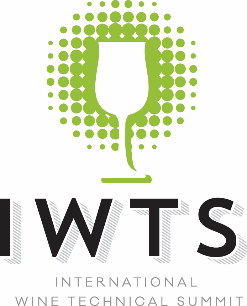 Physical Characteristics
Color, limpidity (clarity), Stability
Related to consumer preferences, age of the wine, or winemaking style
Very subjective, and may not allow for consumer preference
Are often based on traditional styles for the area of origin for the wine
“Quality“ based on physical characteristics can deny the customer the right to choose and may impair the production of traditional wines.
[Speaker Notes: This is the PowerPoint presentation template for the International Wine Technical Summit.]
Certificates of Analysis
CAN BASIC TESTING SHOW “QUALITY”?
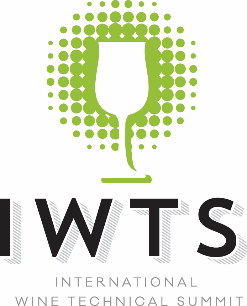 Typical Wine Parameters
pH, Acidity, sugars, density, etc.
Mostly grape-driven, so a narrow range of values, but levels vary due to differences in grape growing or necessary adjustments in winemaking
Wines from the same region, grower, or vineyard can vary widely
Consumers often dictate a style that affects these parameters
Grapes exert a huge influence on these values
Variation is too large to use as a measure of “Quality”
[Speaker Notes: This is the PowerPoint presentation template for the International Wine Technical Summit.]
Certificates of Analysis
CAN BASIC TESTING SHOW “QUALITY”?
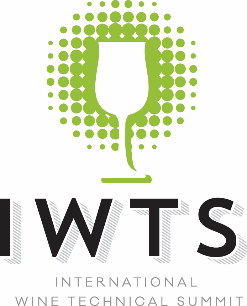 Overall Rationale
“Quality” is very difficult to define, and may actually defy definition
“Quality” is often in the mind of the consumer
Analytical values by themselves cannot give an indication of quality, and due to regional, climatological, or stylistic differences, the limits would either be too restrictive, or so wide as to be meaningless
CERTIFICATES OF ANALYSIS DON’T ENSURE “QUALITY”
So… are they necessary?
[Speaker Notes: This is the PowerPoint presentation template for the International Wine Technical Summit.]
Certificates of Analysis
SUMMARY
Certificates of analysis don’t ensure safety
Certificates of analysis don’t ensure Authenticity 
Certificates of analysis don’t ensure “Quality”
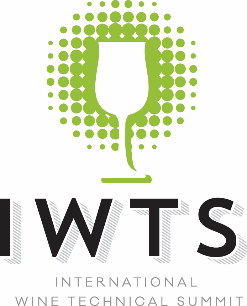 In the APEC region, “…the costs of unnecessary testing and certification in the region (were) estimated at 1 billion USD per annum.”
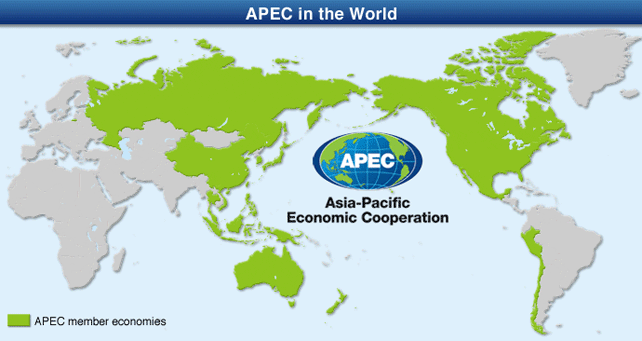 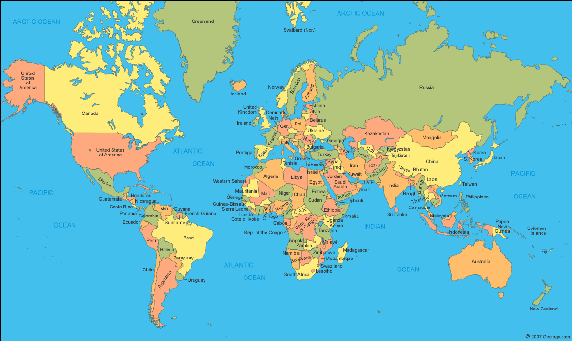 $?,???,???,??? USD
$1,000,000,000 USD
Can we justify this expense?
[Speaker Notes: This is the PowerPoint presentation template for the International Wine Technical Summit.]
Certificates of Analysis
IWTS Compendium of requested tests for COAs
Safety?
Authenticity ?
“Quality” ?
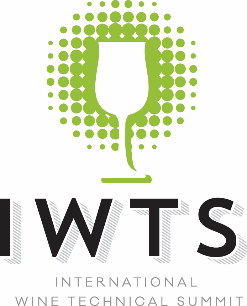 Data collected from IWTS Country participants as of 5/31/2019
[Speaker Notes: This is the PowerPoint presentation template for the International Wine Technical Summit.]
Certificates of Analysis
Questions?
Thank you.
Certificates of Analysis
Group Discussion:
What is the primary purpose for the Certificate of Analysis testing (if any) that your economy requires?
What is the process for revising Certificates of Analysis requirements in your economy?
How many export Certificates of Analysis do you review each year, and what are the costs, such as staff time, associated to your economy?
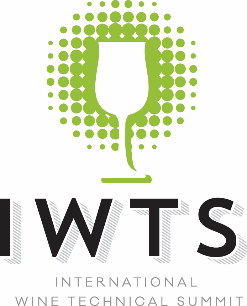 [Speaker Notes: This is the PowerPoint presentation template for the International Wine Technical Summit.]
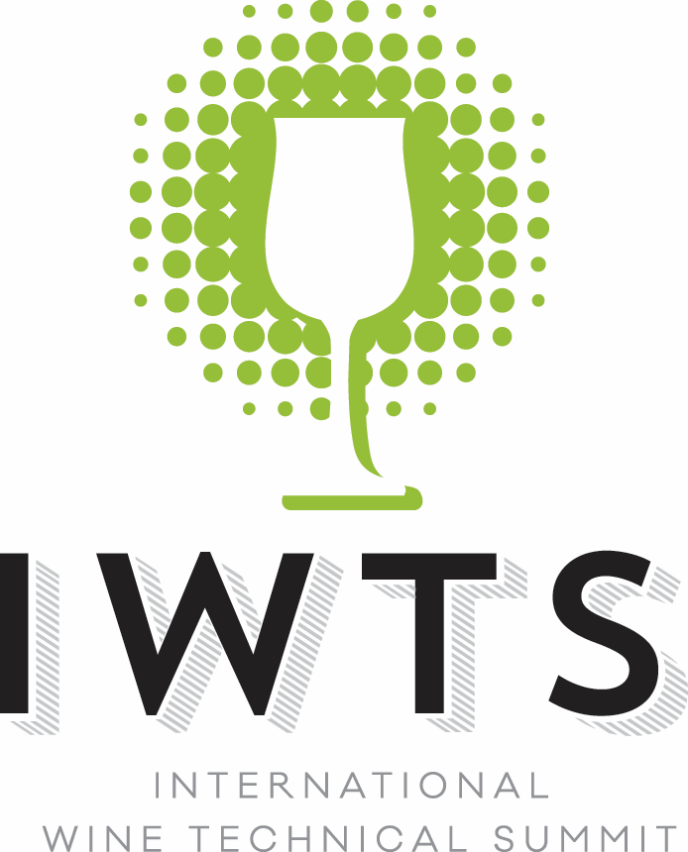